21-дəріс. Тəрбие əдістері 

Жоспары 
1. Тəрбие əдістері мен тəсілдері жөнінде түсінік 
2. Сана қалыптастыру əдістері 
3. Іс-əрекет ұйымдастыру əдістері 
4. Ынталандыру əдістері 
5. Педагогикалық қолдау, оның мəні жəне ұйымдастыру жолдары
Тəрбие əдістері мен тəсілдері жөнінде түсінік
Тəрбие əдістері –бұл тəрбие көздеген мақсатқа жетудің жолдары, тəсілдері. Мектеп тəжірибесіне орай əдістердің жəне бір анықтамасы – қажетті сапаларды қалыптастыру мақсатымен тəрбиеленушілердің санасына, еркіне, сезіміне жəне қылық-əрекетіне ықпал жасау тəсілдері
Тəрбие тəсілі – жалпы əдіс бөлігі, нақты жақсаруға жеткізетін жеке əрекет. Көркемдеп айтатын болсақ, тəсіл- тəрбиешінің өз шəкірттерімен бірге мақсатқа тезірек жету үшін таптап өткен соқпағы. Егер осы тəсілмен басқа да тəрбиешілер пайдалана бастаса, тəсілдер уақыт озуымен даңғыл жолға - əдістерге айналады. Əдістер мен тəсілдер байланысының тығыз екені осыдан көрінеді
Тəрбие құрал-жабдықтары. Тəрбие жеке ықпалдарды байқатса, құрал-жабдықтар тəсілдердің жиынтығынан құралады. Мысалы, еңбек –тəрбие құралы, ал көрсету, еңбекті бағалау, жұмыс қателігін білдіру –тəсілдер. Сөз (кең мағынада) – тəрбие жабдығы, ал ілікпе сөз, əзіл ескертпе, ескертпе теңеу – осы жабдық құрамындағы тəсіл. Бұл  тұрғыдан кейде тəрбие əдісін көзделген мақсат үшін қолданылатын тəсілдер мен құрал-жабдықтар жүйесі деп те атайды
Сана қалыптастыру əдістері
Іс-əрекет ұйымдастыру əдістері
Қажетті тұлға сапаларын қалыптастырудың жалпыланған əдісі – жаттықтыру. Жаттықтыру мəні – талап етілген əрекеттерді көп мəрте қайталаумен автоматты орындалу дəрежесіне жеткізу. Жаттығулар нəтижесі – тұлғаның бекіген сапалары: əдеттер мен дағдылар
Әдістердің бірі – талап. Тəрбие барысындағы талап тəрбиеленуші əрекетінің ынталылығын көтеруге не оны тежеуге қажет талаптар тікелей не жанамалы болып келеді. Тікелей талап – анық, дəл, нақты. Жанамалы талапта əрекетке келтіретін талаптың (кеңес, өтініш, сенім, қолдау, құлақ-қағыс жəне т.б.) өзі емес, ал сол талаптан туындайтын психологиялық жағдаяттар: толғаныс, күйзеліс, мүдде, ұмтылыс
Тапсырыстар беру – балаларды ұнамды қылық-əрекеттерге жетелеудің тиімді жолы. Тапсырыстар түрі əрқилы: сырқат жолдасынан хабар алып, оның оқуына жəрдемдесу; қамқорлыққа алынған балабақшаға ойыншықтар дайындау; сынып бөлмесін мейрамға безендіру жəне т.б.
Тəрбиелік жағдайлар – арнайы жасалған шарттарға орай тəрбиеленуші іс-əрекеті мен мінез-қылығын қалыптастыру əдісі.
Ынталандыру əдістері
Педагогикалық қолдау – бұл: 
а) тəрбиеленуші сенімінен шығу; 
б) көбіне педагогикалық қолдау қажеттігін өзі сезбейді, бірақ оған мұқтаж болған тəрбиеленушілерге қол ұшы жəрдемін беріп, қолдап-қуаттау. 
	Педагогикалық қолдаудың көрініс формалары – жылы лебіз; құлақ сала білу, қажет болса – кеңес беру; тəрбиеленушіге сенім; оның құқығын қорғау; тəрбиешінің балаға болған қамқорлық қатынасы; шəкірттің қандай да табысын көре танып, оған ұнамды баға беруден жалықпау жəне т.б. 
	Педагогикалық қолдау: 
тəрбиеленушілердің баршасына бағытталып, оларға деген қамқорлық пен сенім қатынасында көрінумен өзара сыйластық, түсіністік, қызметтестік көңіл-күй жағдайын түзуге көмегін тигізеді; 
2) жеке тұлғаға бағытталып, оның дамуына, білім игеруіне, тəрбиелілігіне, өз басы проблемаларын шешуге жəрдем көрсетіп, азаматтың өзгерістерін диагностикалап баруға мүмкіндік береді.
Тəрбие əдістерін таңдау – күрделі проблемалардың бірі. 
Тəрбиешінің кəсіби қызметтерін орындау барысындағы тəрбие əдістерін таңдауы əрі оларды пайдалануы көптеген қалыптасқан шарттар мен мүмкіндіктерге тəуелді. Мұндай шарттар түрі: ниеттелген тəрбие мақсаттары мен міндеттері; тəрбиеленушілердің жас жəне даралық ерекшеліктері; тəрбие мезеті; шəкірттердің қызығулары мен қажеттері; оларды қоршаған əлеуметтік жағдайлар; тəрбиеленуші қатысқан топтың қалыптасу деңгейі; күтілген нəтижелер; тəрбиешінің өз басы мүмкіндіктері. 
	Тəрбие əдісін таңдау негізінде тəрбиеші мен тəрбиеленуші арасындағы гуманистік қатынас болуы шарт. Қолданылатын əдістердің тиімділігі келесі жағдайларға байланысты: таңдалған əдістің шынайы əрі нақты шарттарға сəйкестенуі; əдісті қолдану мезетіндегі тəрбиеленушілердің психологиялық қалпын кəсіби көрегендікпен сезе білу; əрқилы тəрбие əдістерін өзара үйлестіре пайдалану; таңдалған əдісті тəрбие шараларымен толықтыра түсу; əрбір əдісті қисынды нəтижеге жеткенше орынды пайдалану. 
	Тəрбие əдісін таңдай отырып, тəрбиеші əрбір тəрбиеленушіге өз жасампаздық іскерлігін жүзеге асыруға, даралық шығармашылығын танытуға, табыс көздерін іздестіре білуге, нəтижелерді болжастыруға, көзделген мақсатты іске асыруға толық мүмкіндік беретіндерін пайдалануға ұмтылуы қажет
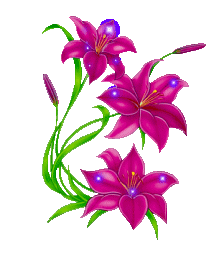 НАЗАРЛАРЫҢЫЗҒА
 РАХМЕТ
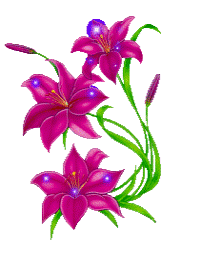